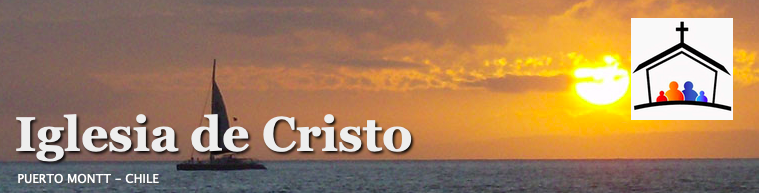 ¿Es responsabilidad de la congregación velar por una Iglesia local pura y santa ?(I Corintios 5:1 al 6:20)
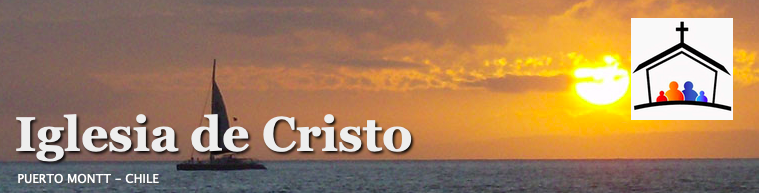 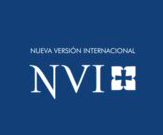 2
18-08-24
Límites del pasaje (en amarillo son las palabras fuera de los límites del pasaje)
Inicios de I Corintios 5:  
Lo cierto es que, si el Señor quiere, iré a visitarlos muy pronto, y ya veremos no solo cómo hablan, sino cuánto poder tienen esos presumidos. Porque el reino de Dios no es cuestión de palabras, sino de poder. ¿Qué prefieren? ¿Que vaya a verlos con un látigo, o con amor y humildad?. “Es ya del dominio público que hay entre ustedes un caso de inmoralidad sexual que ni siquiera entre los paganos se tolera, a saber, que uno de ustedes tiene por mujer a la esposa de su padre. 2¡Y de esto se sienten orgullosos! ¿No debieran, más bien, haber lamentado lo sucedido y expulsado de entre ustedes al que hizo tal cosa? .’
Juzgar  al  pecado  en  la  congregación.
Finales de I Corintios 6:
“Huyan de la inmoralidad sexual. Todos los demás pecados que una persona comete quedan fuera de su cuerpo; pero el que comete inmoralidades sexuales peca contra su propio cuerpo. 19¿Acaso no saben que su cuerpo es templo del Espíritu Santo, quien está en ustedes y al que han recibido de parte de Dios? Ustedes no son sus propios dueños; 20fueron comprados por un precio. Por tanto, glorifiquen con su cuerpo a Dios.” Paso ahora a los asuntos que me plantearon por escrito: Es mejor no tener relaciones sexuales. Pero en vista de tanta inmoralidad, cada hombre debe tener su propia esposa y cada mujer su propio esposo.
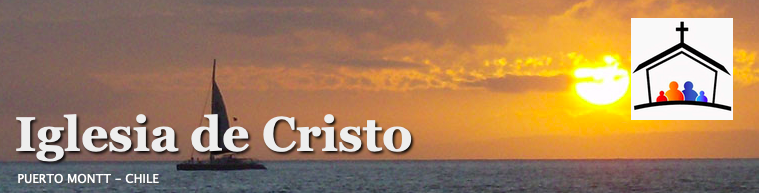 El Problema Pecado
3
18-08-24
El Problema de Fondo
I Corintios 5:1-5:
1Es ya del dominio público que hay entre ustedes un caso de inmoralidad sexual que ni siquiera entre los paganos se tolera, a saber, que uno de ustedes tiene por mujer a la esposa de su padre. 2¡Y de esto se sienten orgullosos! ¿No debieran, más bien, haber lamentado lo sucedido y expulsado de entre ustedes al que hizo tal cosa? 3Yo, por mi parte, aunque no estoy físicamente entre ustedes, sí estoy presente en espíritu y ya he juzgado, como si estuviera presente, al que cometió este pecado. 4Cuando se reúnan y yo los acompañe en espíritu, en el nombre de nuestro Señor Jesús y con su poder, 5entreguen a este hombre a Satanás para destrucción de su carne a fin de que su espíritu sea salvo en el día del Señor.
Juzgar  al  pecado  en  la  congregación.
Se debe Juzgar  y Actuar
Pablo enseña que hay que sacar de la congregación al que practica el pecado… y es necesario juzgar este tipo de situaciones en que es conocido una situación de práctica de pecado
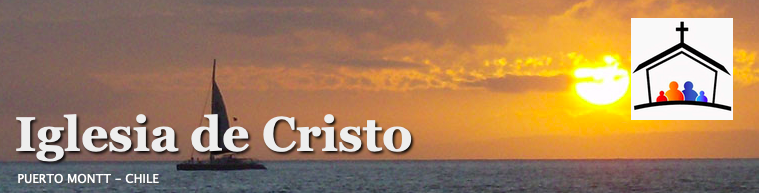 4
18-08-24
El Pecado
I Corintios 5:6-8:
6Hacen mal en jactarse. ¿No se dan cuenta de que un poco de levadura fermenta toda la masa? 7Desháganse de la vieja levadura para que sean masa nueva, panes sin levadura, como lo son en realidad. Porque Cristo, nuestro Cordero pascual, ya ha sido sacrificado. 8Así que celebremos nuestra Pascua NO con la vieja levadura, que es la malicia y la perversidad, sino con pan sin levadura, que es la sinceridad y la verdad
Juzgar  al  pecado  en  la  congregación.
Levadura = Práctica Pecaminosa
El Problema de Fondo
Pablo usa la figura de la Pascua para explicar que hacer el Pan sin Levadura es lo mismo que corregir el Pecado en la Iglesia.
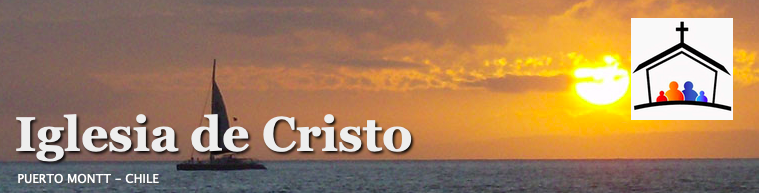 5
18-08-24
El Problema
I Corintios 5:9-13:
9Por carta ya les he dicho que no se relacionen con personas inmorales. 10Por supuesto, no me refería a la gente inmoral de este mundo, ni a los avaros, estafadores o idólatras. En tal caso, tendrían ustedes que salir de este mundo. 11Pero en esta carta quiero aclararles que no deben relacionarse con nadie que, llamándose hermano, sea inmoral o avaro, idólatra, calumniador, borracho o estafador. Con tal persona ni siquiera deben juntarse para comer.
12¿Acaso me toca a mí juzgar a los de afuera? ¿No son ustedes los que deben juzgar a los de adentro? 13Dios juzgará a los de afuera. «Expulsen al malvado de entre ustedes»
Juzgar  al  pecado  en  la  congregación.
Pregunta retórica… la respuesta obvia que espera Pablo es “SI”
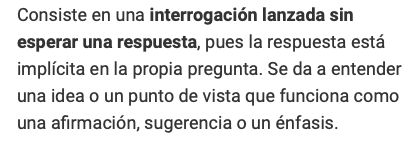 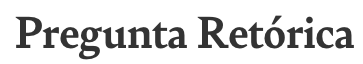 Pablo explica que el cristiano no debe relacionarse con un hermano que tenga una vida de práctica del pecado
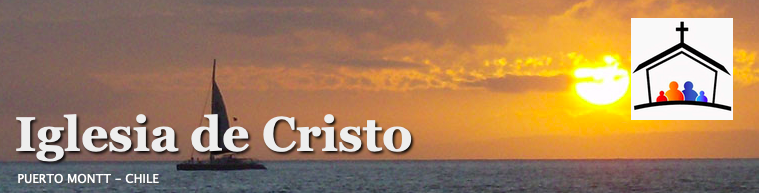 6
18-08-24
El Problema Pecado
El Problema de Fondo
I Corintios 6:1-6:
1Si alguno de ustedes tiene un pleito con otro, ¿cómo se atreve a presentar demanda ante los injustos, en vez de acudir a los creyentes? 2¿Acaso no saben que los creyentes juzgarán al mundo? Y si ustedes han de juzgar al mundo, ¿cómo no van a ser capaces de juzgar casos insignificantes? 3¿No saben que aun a los ángeles los juzgaremos? ¡Cuánto más los asuntos de esta vida! 4Por tanto, si tienen pleitos sobre tales asuntos, ¿cómo es que nombran como jueces a los que no cuentan para nada ante la iglesia? 5Digo esto para que les dé vergüenza. ¿Acaso no hay entre ustedes nadie lo bastante sabio como para juzgar un pleito entre creyentes? 6Al contrario, un hermano demanda a otro, ¡y esto ante los incrédulos!
Juzgar  al  pecado  en  la  congregación.
Pablo explica en un segundo caso hipotético de conflicto con el vivir en la Justicia de Dios,  La Iglesia debe ser capaz de resolver para mantener una Iglesia Pura y Santa.
Pregunta retórica… la respuesta obvia que espera Pablo es “SI hay hermanos sabios capaces de resolver el problema”
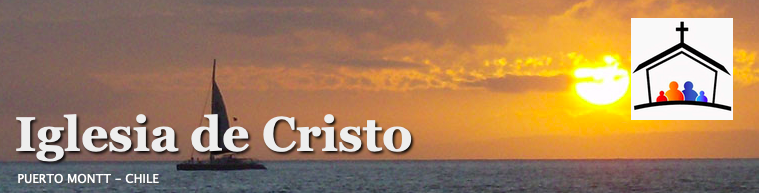 El Pecado
7
18-08-24
El Problema de Fondo
I Corintios 6: 7-11:
7En realidad, ya es una grave falla el solo hecho de que haya pleitos entre ustedes. ¿No sería mejor soportar la injusticia? ¿No sería mejor dejar que los defrauden? 8Lejos de eso, son ustedes los que defraudan y cometen injusticias, ¡y conste que se trata de sus hermanos!
9¿No saben que los injustos no heredarán el reino de Dios? ¡No se dejen engañar! Ni los inmorales sexuales, ni los idólatras, ni los adúlteros, ni los sodomitas, ni los homosexuales, 10ni los ladrones, ni los avaros, ni los borrachos, ni los calumniadores, ni los estafadores heredarán el reino de Dios. 11Y eso eran algunos de ustedes. Pero ya han sido lavados, santificados y justificados en el nombre del Señor Jesucristo y por el Espíritu de nuestro Dios.
Juzgar  al  pecado  en  la  congregación.
Pablo explica hubiera sido mejor ser defraudado por un hermano que acusarlo a la justicia ordinaria
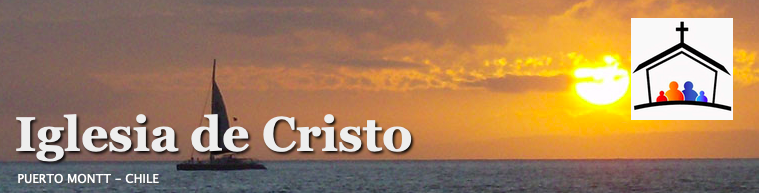 8
18-08-24
El Pecado
I Corintios 6: 12-20:
12«Todo me está permitido», pero no todo es para mi bien. «Todo me está permitido», pero no dejaré que nada me domine. 13«Los alimentos son para el estómago y el estómago para los alimentos»; así es, y Dios los destruirá a ambos. Pero el cuerpo no es para la inmoralidad sexual, sino para el Señor, y el Señor para el cuerpo. 14Con su poder Dios resucitó al Señor y nos resucitará también a nosotros. 15¿No saben que sus cuerpos son miembros de Cristo mismo? ¿Tomaré acaso los miembros de Cristo para unirlos con una prostituta? ¡Jamás! 16¿No saben que el que se une a una prostituta se hace un solo cuerpo con ella? Pues la Escritura dice: «Los dos llegarán a ser uno solo». 17Pero el que se une al Señor se hace uno con él en espíritu.
18Huyan de la inmoralidad sexual. Todos los demás pecados que una persona comete quedan fuera de su cuerpo; pero el que comete inmoralidades sexuales peca contra su propio cuerpo. 19¿Acaso no saben que su cuerpo es templo del Espíritu Santo, quien está en ustedes y al que han recibido de parte de Dios? Ustedes no son sus propios dueños; 20fueron comprados por un precio. Por tanto, glorifiquen con su cuerpo a Dios.
Juzgar  al  pecado  en  la  congregación.
Pablo explica que la inmoralidad sexual es un pecado contra nuestro propio cuerpo, y el cuerpo aloja al Espíritu Santo.
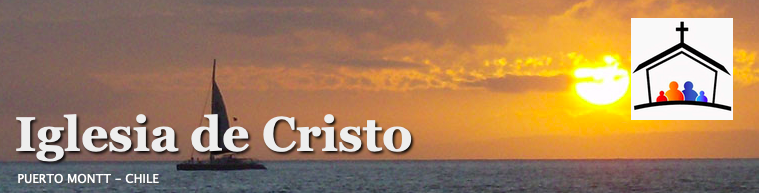 9
Conclusiones
18-08-24
No hay que hacer “vista gorda” de la práctica del pecado en la congregación, 

la congregación tiene el deber de corregir a personas que estén en práctica del pecado,

de no aceptar la corrección para dejar de pecar, la persona debe ser expulsada de la congregación para no contaminar la Iglesia.
Juzgar  al  pecado  en  la  congregación.
Los hermanos sabios de la congregación tienen el deber de velar por mantener la congregación Pura y Santa.